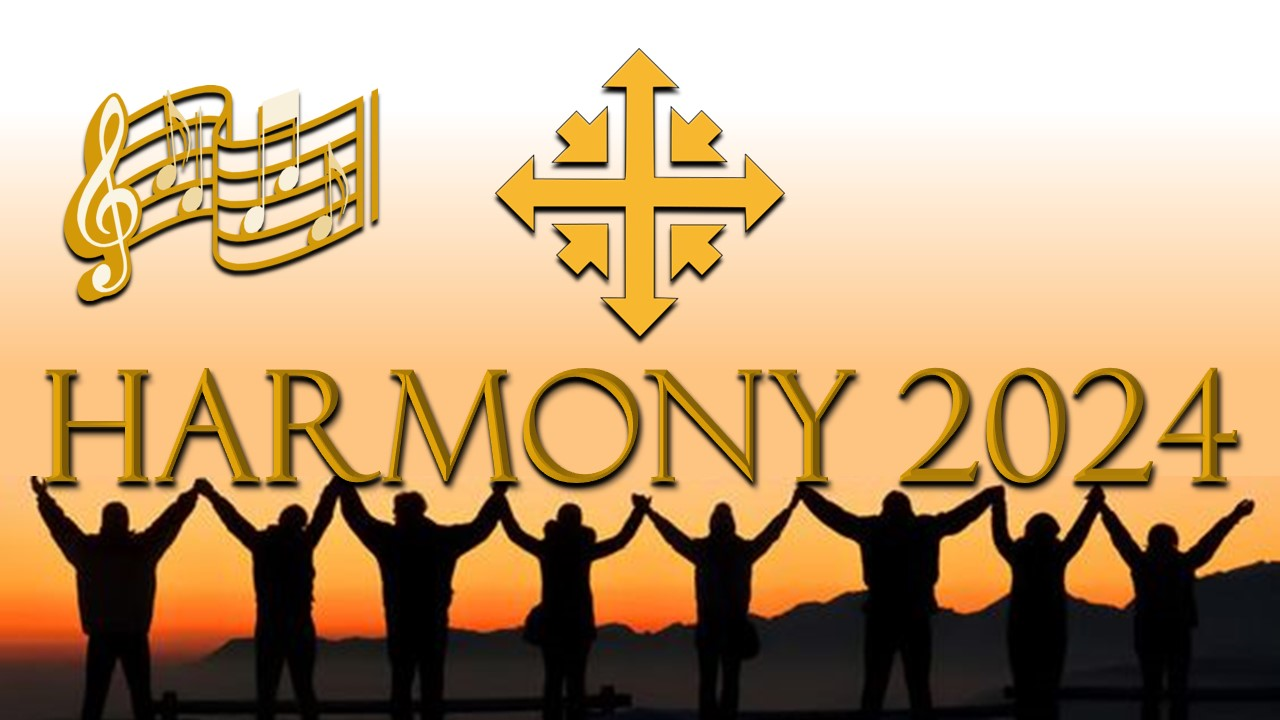 HARMONY
1/7/2024
1
Harmony in the church
Role of women in Luke-ACTS
2
[Speaker Notes: Omission of Paul’s letters? Titus?]
Gospel of luke
Elizabeth
Mary
Anna
Widow of Nain
“sinful” woman of Luke 7
Female disciples of Jesus (Luke 8:1-3)
Mary & Martha
The “crippled” woman
Woman who lost the coin
Widow who bothered the judge
Widow who gave all
Women at the crucifixion
Woman at the tomb
Women whom Jesus appeared to after his resurrection
3
[Speaker Notes: The number of women mentioned in Luke is greater than in the other gospels combined]
Book of Acts
Mary & the women disciples
Daughters & women who prophesy
Sapphira
Neglected widows
Dorcas/Tabitha
Lydia
Priscilla
Philip’s daughters who prophesy
4
[Speaker Notes: The number of women mentioned in Luke is greater than in the other gospels combined]
Complementarian 
vs. 
Egalitarian
5
Cornerstone Church
There is a Range of Perspectives for Women’s Participation
Limited (Gender-based)
Unlimited (Gift-based)
Full Patriarchy 
   
Higher male gender value
  
Very limited role in worship or leadership
Partial Patriarchy; more value for both genders 

Some limited  Participation
More Complement-arian – with equal value but different gender –based roles
  
More Participation
Full Egalitarian Value
  
Full Participation
  
All Roles are Available per Gifts not Gender
We desire Harmony, Unity, and Healthy Practices;                                       but respect we may not have uniformity in our beliefs or opinions.
6
[Speaker Notes: Byron & Fenton decide]
Acts 1:12-14
Then they returned to Jerusalem from the Mount of Olives, which is near Jerusalem—a Sabbath day’s journey away. When they arrived, they went to the room upstairs where they were staying: Peter, John, James, Andrew, Philip, Thomas, Bartholomew, Matthew, James the son of Alphaeus, Simon the Zealot, and Judas the son of James. They all were continually united in prayer, along with the women, including Mary the mother of Jesus, and his brothers.
7
Acts 1:15-16
In those days Peter stood up among the brothers and sisters—the number of people who were together was about a hundred twenty—and said, “Brothers and sisters, it was necessary that the Scripture be fulfilled that the Holy Spirit through the mouth of David foretold about Judas, who became a guide to those who arrested Jesus.
8
Joel 2 -> Acts 2
And it will be in the last days, says God,that I will pour out my Spirit on all people;then your sons and your daughters will prophesy,your young men will see visions,and your old men will dream dreams.I will even pour out my Spiriton my servants in those days, both men and womenand they will prophesy.
PRESENTATION TITLE
2/11/20XX
9
(Ananias &) sapphira
Acts 4:32 – Acts 5:11
10
[Speaker Notes: Genesis 2:4-6, 15-25]
Neglected widows
Acts 6:1-7
11
[Speaker Notes: Why chose men to take care of this?]
Acts 8:3
Saul, however, was ravaging the church. He would enter house after house, drag off men and women, and put them in prison.
PRESENTATION TITLE
2/11/20XX
12
Acts 9:32-43
In Joppa there was a disciple named Tabitha (which is translated Dorcas). She was always doing good works and acts of charity…And all the widows approached him, weeping and showing him the robes and clothes that Dorcas had made while she was with them.
PRESENTATION TITLE
2/11/20XX
13
[Speaker Notes: Whole lot to be done before you get to preaching & teaching.]
Acts 16
Timothy’s mother (& grandmother): 
Acts 16:1 , 2 Timothy 1:5 (Eunice & Lois)
Slave woman/fortune teller
Lydia
14
[Speaker Notes: Lydia: host of house church]
Acts 18:1-4
After this, he left Athens and went to Corinth,  where he found a Jew named Aquila, a native of Pontus, who had recently come from Italy with his wife Priscilla because Claudius had ordered all the Jews to leave Rome. Paul came to them,  and since they were of the same occupation, tentmakers by trade, he stayed with them and worked.  He reasoned in the synagogue every Sabbath and tried to persuade both Jews and Greeks.
15
[Speaker Notes: Whole lot to be done before you get to preaching & teaching.]
Prisca/priscilla & Aquila
Give my greetings to Prisca and Aquila, my coworkers in Christ Jesus, who risked their own necks for my life. Not only do I thank them, but so do all the Gentile churches. – Acts 16:3-4
The churches of Asia send you greetings. Aquila and Priscilla send you greetings warmly in the Lord, along with the church that meets in their home.  - 1 Corinthians 16:19
Greet Prisca and Aquila, and the household of Onesiphorus – 2 Timothy 4:19
16
Acts 18:24 – acts 19:7
He began to speak boldly in the synagogue. After Priscilla and Aquila heard him, they took him aside and explained the way of God to him more accurately.
17
[Speaker Notes: Why chose men to take care of this?]
Philip’s daughters
When we completed our voyage from Tyre, we reached Ptolemais, where we greeted the brothers and sisters and stayed with them for a day.  The next day we left and came to Caesarea, where we entered the house of Philip the evangelist, who was one of the Seven, and stayed with him. This man had four virgin daughters who prophesied.  After we had been there for several days, a prophet named Agabus came down from Judea. – Acts 21:7-9
18
Next steps
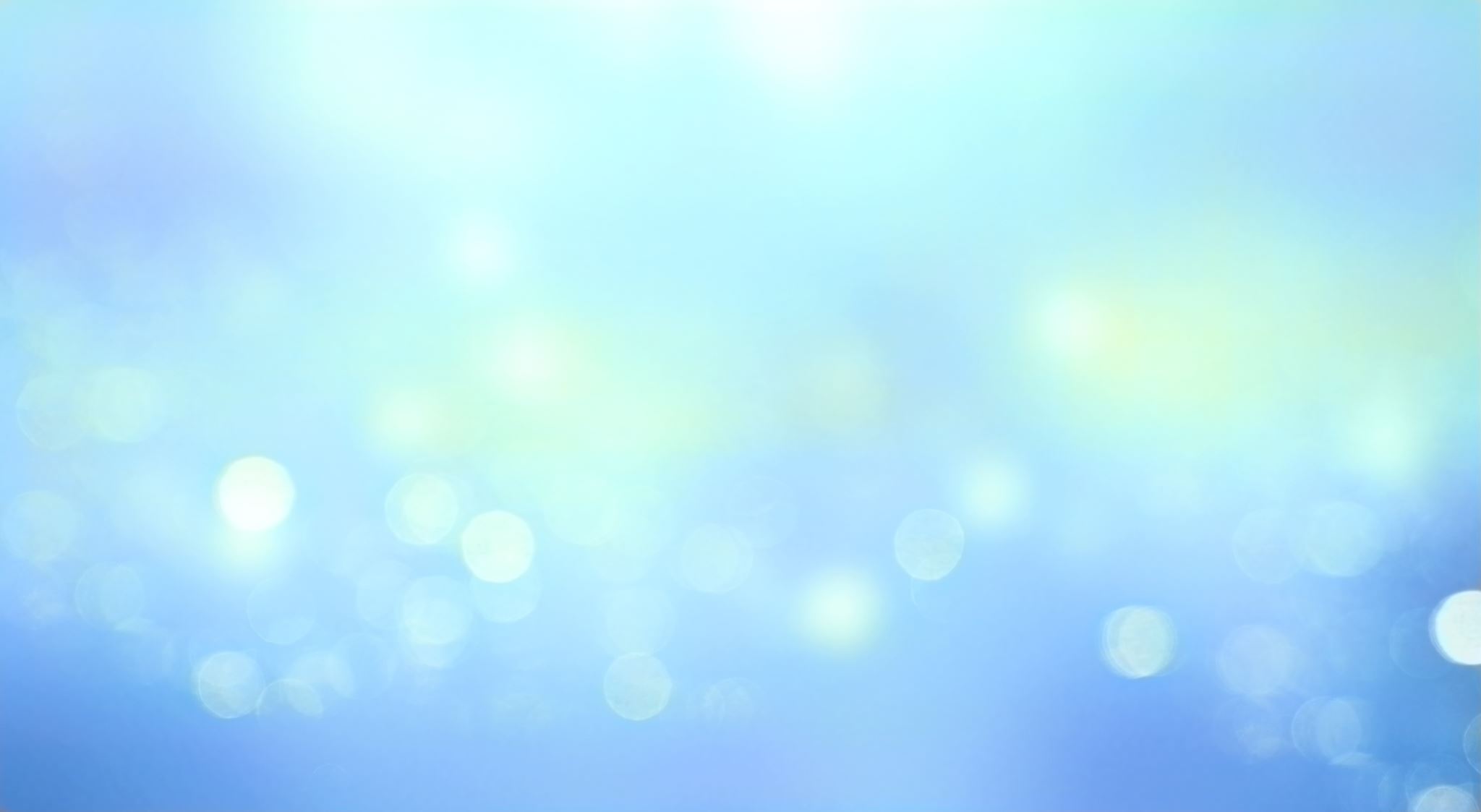 Questions for reflection & connection groups